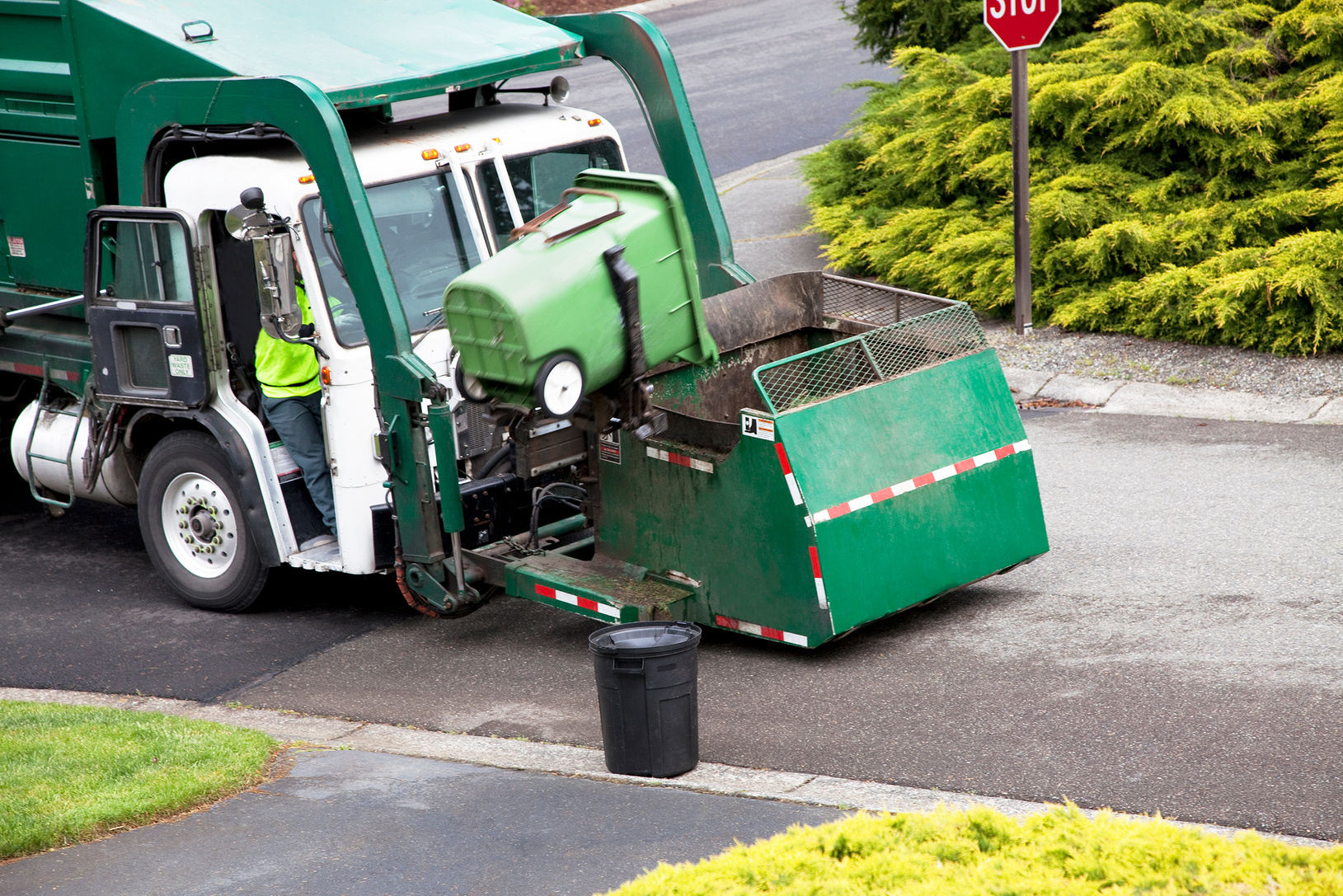 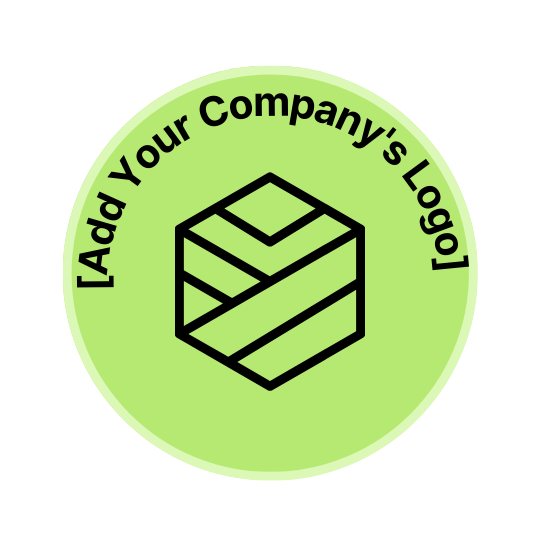 Waste Management
Business Plan
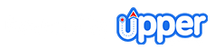 Table of Contents
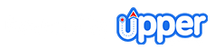 Executive 
Summary
Mission and Vision
At [Add Your Company name], our mission is to provide efficient and sustainable
waste management solutions that promote a cleaner and healthier environment.
Our values include integrity, accountability, sustainability, and customer satisfaction.
Give a brief explanation for the page
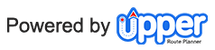 The Organization
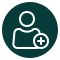 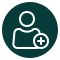 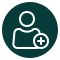 Add Name Here
Add Name Here
Add Name Here
Add Designation
Add Designation
Add Designation
She is responsible for the overall strategic direction and vision of the our business, ensuring that it stays competitive and profitable while upholding its values and mission.
He oversees the financial operations of our business, managing budgets, forecasting financial performance, and ensuring compliance with regulatory requirements.
She oversees the day-to-day operations of the our business, ensuring that services are delivered efficiently and effectively while maintaining high standards of quality and safety.
Give a brief explanation for the page
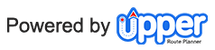 The Organization
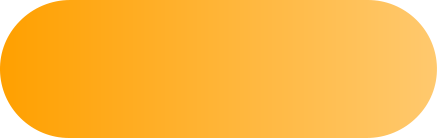 LEADERSHIP
Give a brief explanation for the page
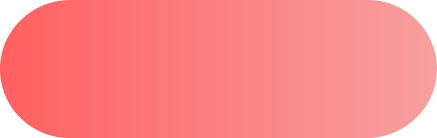 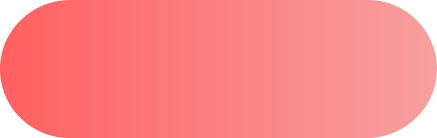 Operations Manager
Sales & Marketing Manager
Hierarchy of the Organization
Business development executive
Waste collectors
Business development executive
Waste collectors
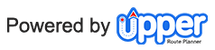 Business Description
Waste Management Solutions
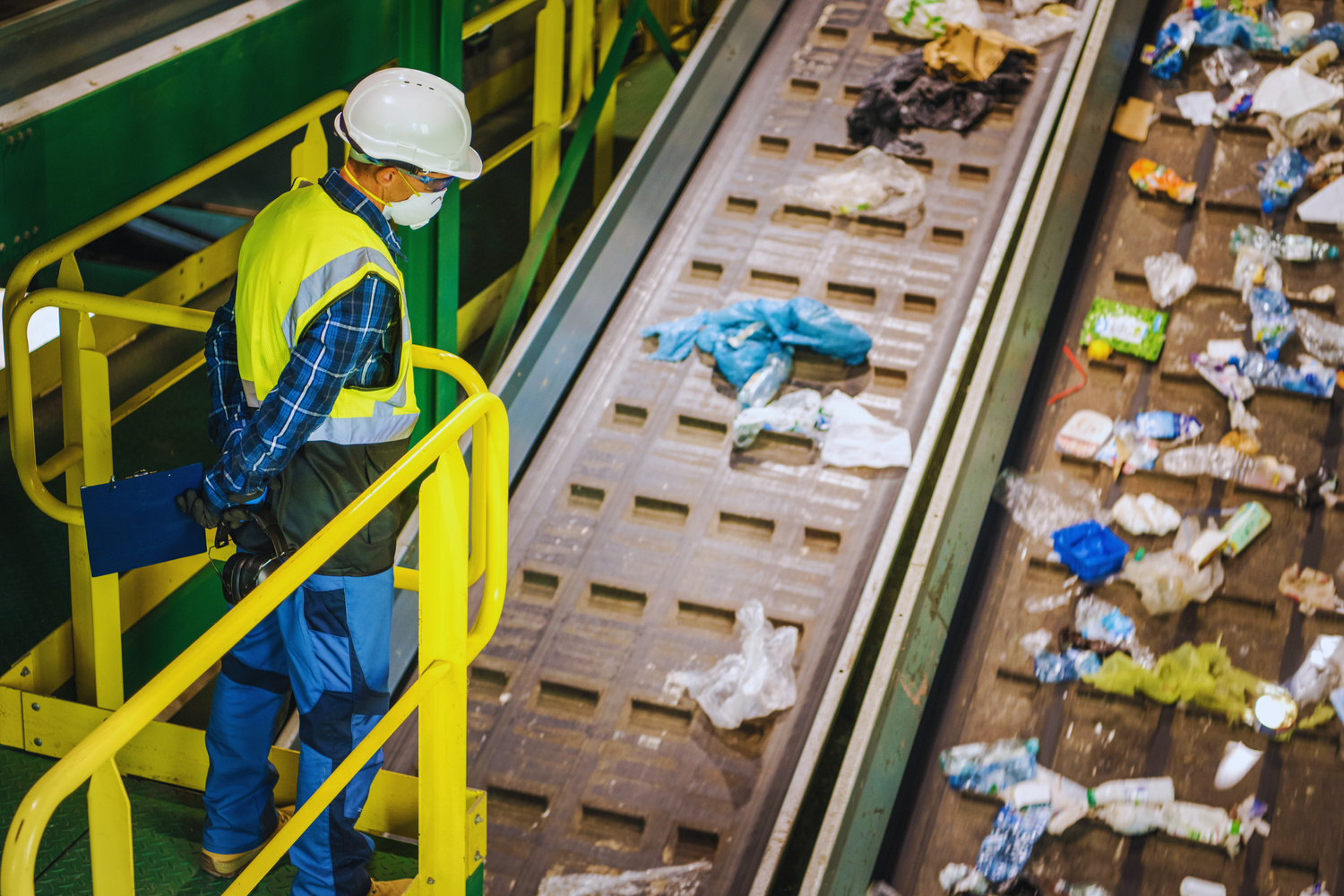 Our waste management company, [Add Your Company name], aims to provide efficient and eco-friendly waste management solutions to businesses and households in the local area.
Our services include waste collection, transportation, and disposal, as well as recycling and composting services. We are committed to providing affordable and sustainable waste management solutions while minimizing our environmental impact.
Give a brief explanation for the page
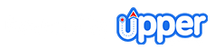 Waste transportation
Recycling
Waste disposal
Waste collection
Services List
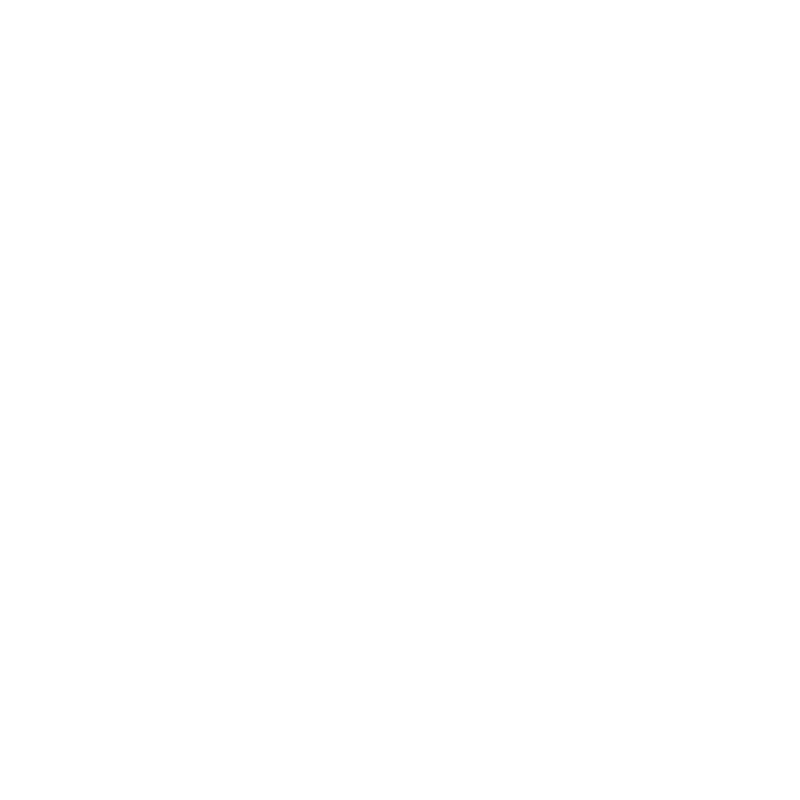 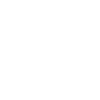 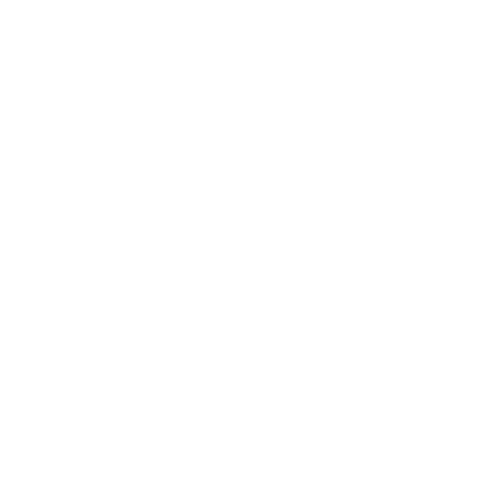 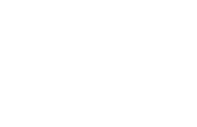 We provide curbside collection of household and commercial waste using specialized trucks.
We transport waste to our designated landfill sites using our own fleet of vehicles.
We provide recycling services for paper, plastic, glass, and metal products, diverting waste from landfills.
We dispose of waste in an environmentally friendly manner, adhering to all regulations and guidelines.
Give a brief explanation for the page
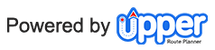 Industry Background
Competitor 1
Competitor 2
Give a brief explanation for the page
Competitor 3
Waste Management Market
Competitor 4
Waste management is a growing industry that focuses on the collection, transportation, and disposal of waste products. With increasing urbanization and population growth, the amount of waste generated worldwide is expected to increase significantly over the next few decades. 

The global waste management market is projected to reach $484.9 billion by 2025, growing at a CAGR of 5.1% from 2020 to 2025. This growth is driven by increasing environmental concerns, stringent regulations, and the adoption of sustainable waste management practices.
60
0
20
40
Lack of reliable brands
Even though four major players dominate this market, [Add your Company Name] aims to provide business owners with an alternative that is more reliable and affordable.
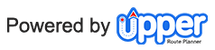 Competitor Analysis
Competitor 1
Competitor 2
Give a brief explanation for the page
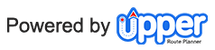 Competitor Analysis
Competitor 3
Competitor 4
Continued
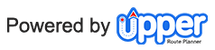 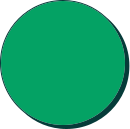 Market Analysis
Geographic Segment
01
In which region do they live?
Are they rural, urban, or suburban?
Give a brief explanation for the page
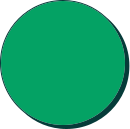 Demographic Segment
02
What is their age, gender, and race?
How much do they earn?
What do they do?
What are their educational qualifications?
Know Your Target Audience
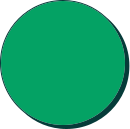 Psychographic Segment
03
What are their pain points?
What are their budget?
What are their attitudes?
What social and cultural norms do they follow?
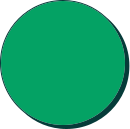 Behavior Segment
04
What are their hobbies and habits?
Are they tech-savvy?
Which social media do they use?
What are their purchasing style?
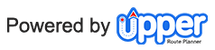 Touching More Lives
Marketing Plan
Our marketing strategy includes:

1. Creating a website and social media presence to reach potential customers.

2. Offering promotions and discounts to incentivize customers to try our services.

3. Networking with local businesses and organizations to build relationships and increase visibility.

4. Implementing a referral program to encourage customers to refer us to their friends and family.
Give a brief explanation for the page
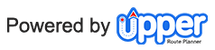 Operational Plan
Give a brief explanation for the page
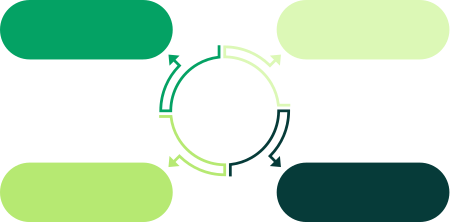 Acquiring a fleet of specialized waste collection and transportation vehicles.
Hiring and training a team of waste management professionals with experience and expertise in the field.
Our
Operational
Plan
Partnering with local landfill sites and recycling facilities to ensure safe and efficient waste disposal.
Implementing an efficient and eco-friendly waste management system that minimizes our environmental impact.
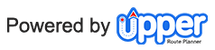 SWOT Assesment
Give a brief explanation for the page
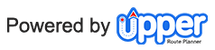 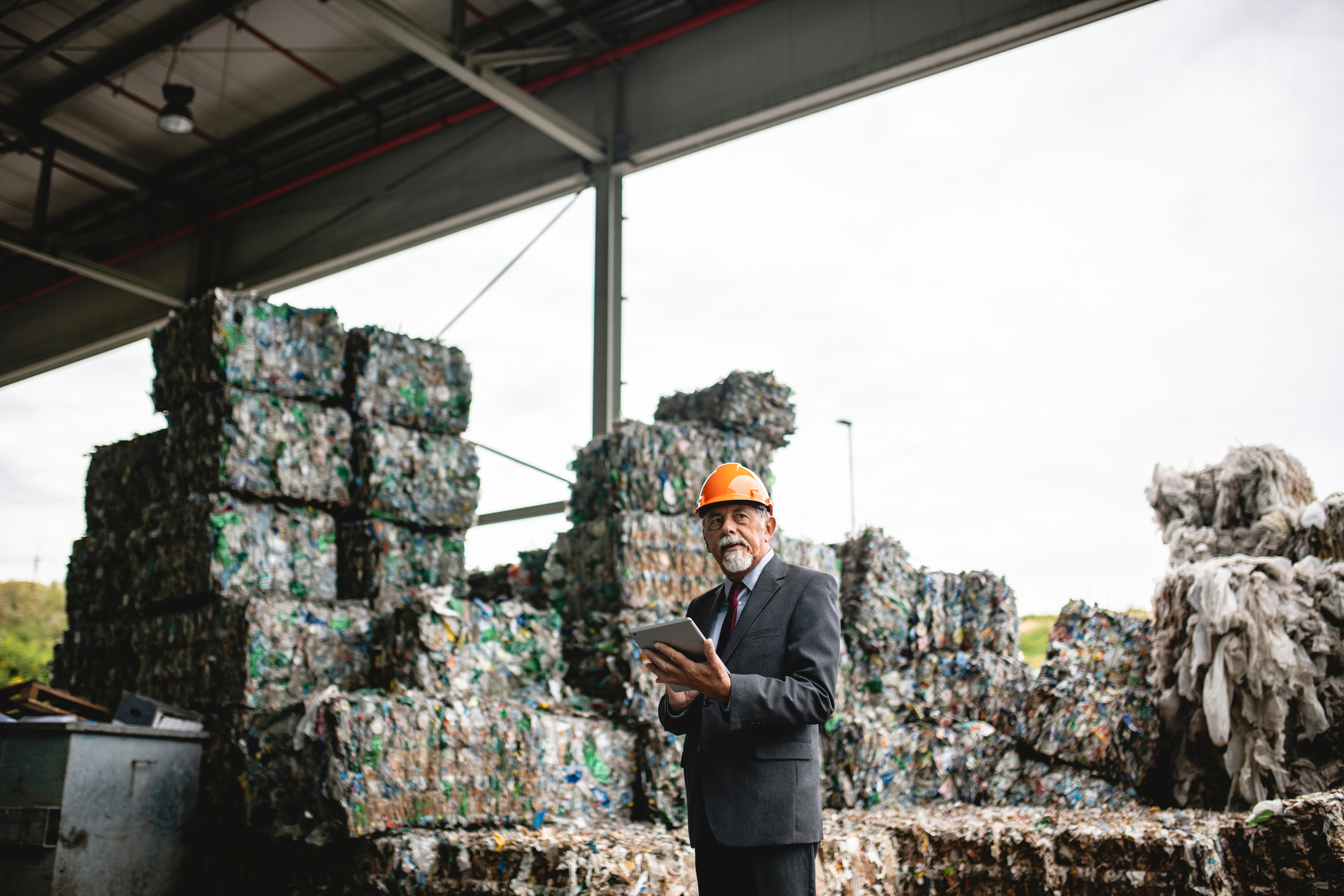 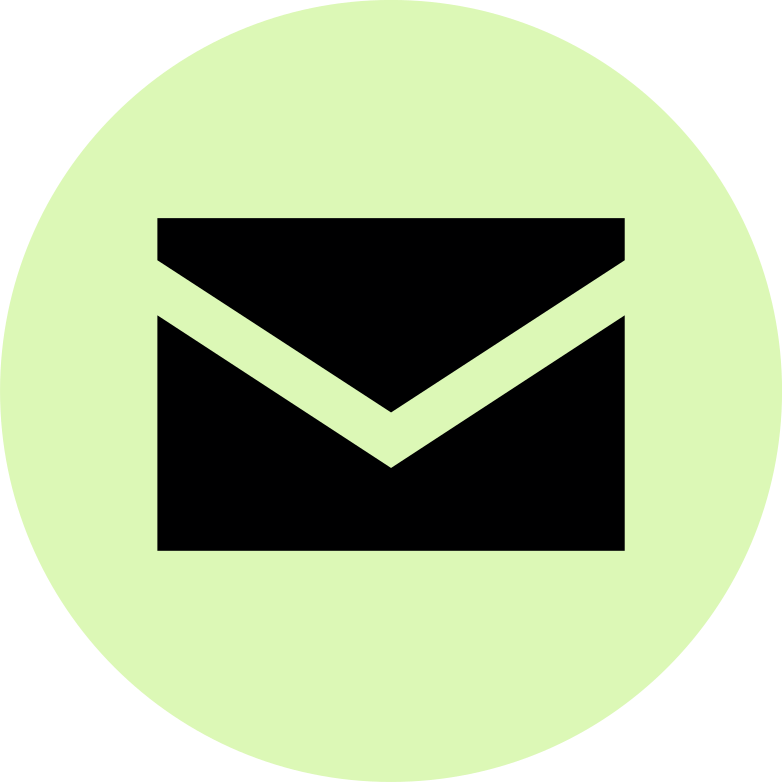 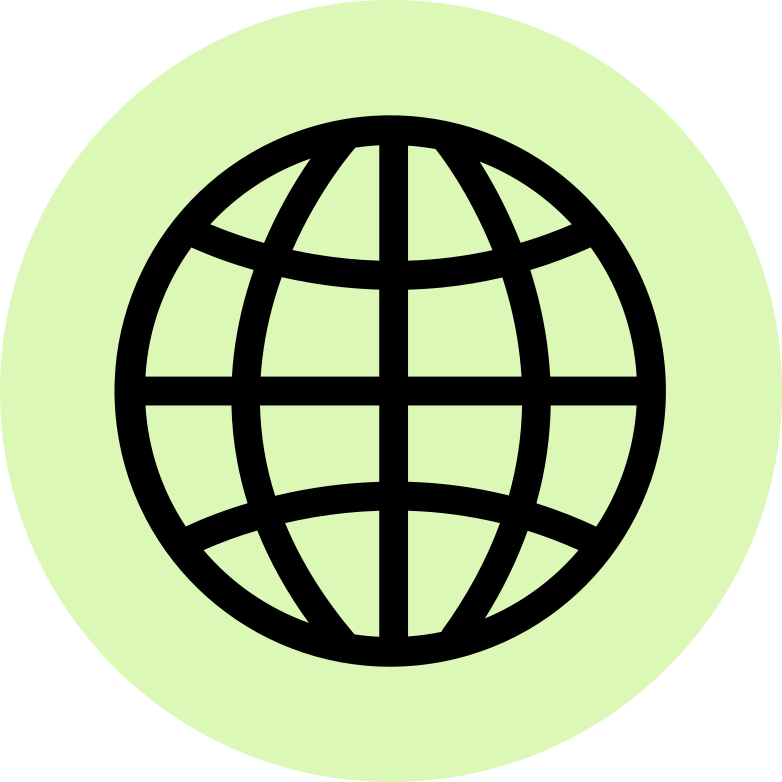 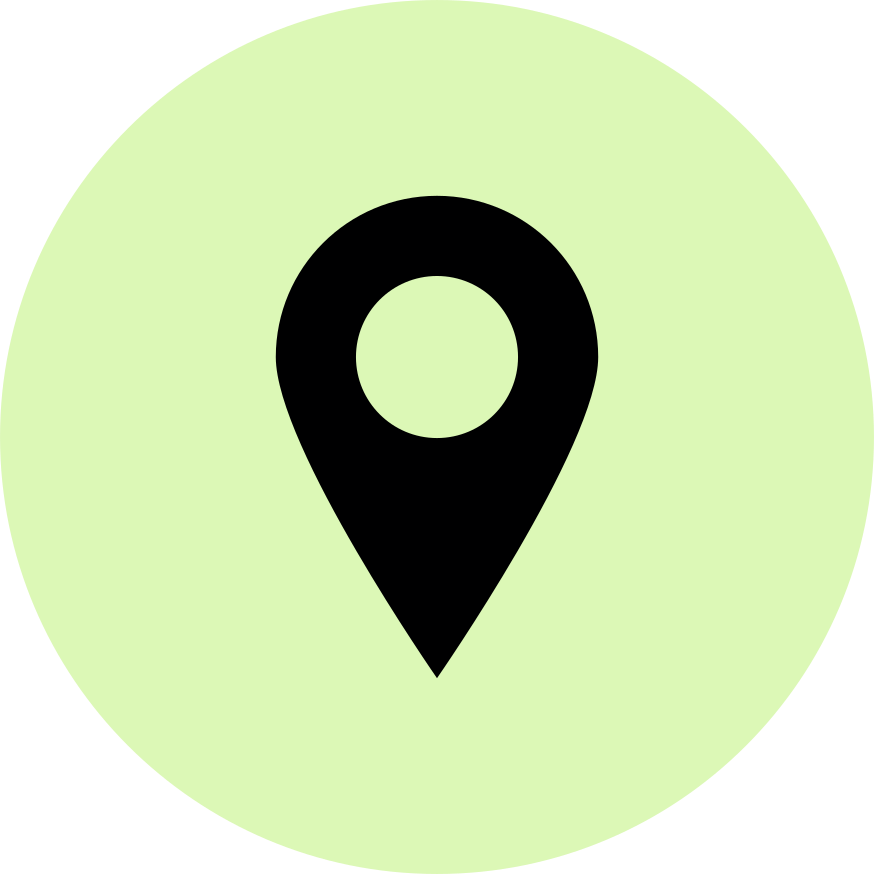 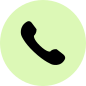 Your company's address
contact@companywebsite.com
+1 (000) 111-2222
www.companywebsite.com
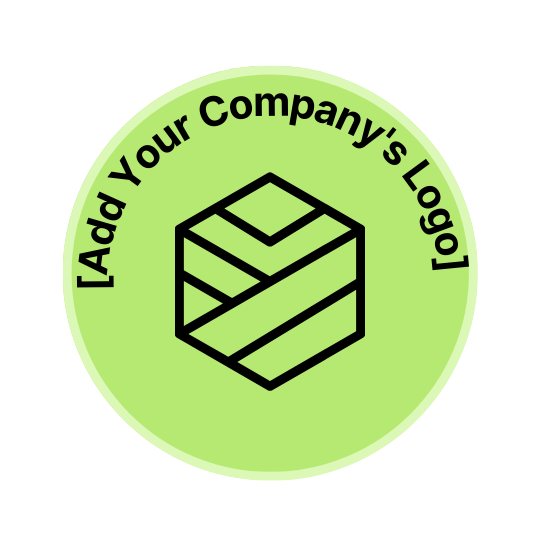 Contact us 
for further inquiries
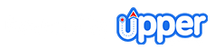